KINDNESS TO THE ANIMALS
AN  ISLAMIC  PERSPECTIVE
ALL PRAISES TO ALLAH ALMIGHTY
All praise is due to Allah, we praise Him, we seek 
His help, and we seek His forgiveness. We seek 
refuge with Allah from the evils of our souls and 
the wrongdoings of our actions. Whomever Allah 
guides, there is no one to lead him astray, and 
whomever He leaves astray, there is no one to 
guide him.  

I testify that there is none worthy of worship 
except  Allah, Who is alone having no partner, 
And that Muhammad is His servant and 
Messenger.
Basic Guidelines:
Islam is the religion for all creatures.  Our religion teaches  us to be kind to animals.

The Muslim who has complete Eemaan (Faith) is the one  who is kind to animals, and he does not harm them, nor hurt them.  He does not prevent the animals from food and water. 

The animals do not speak and they are not able to
	complain to us.  Because of this Islam encourages us to be kind to animals. 

 Islam has made a great reward for kindness to animals.
Statistics about pets in HK
As of year 2006,
286,300 households in Hong Kong kept 
pets, of which

48.4%
Were dogs
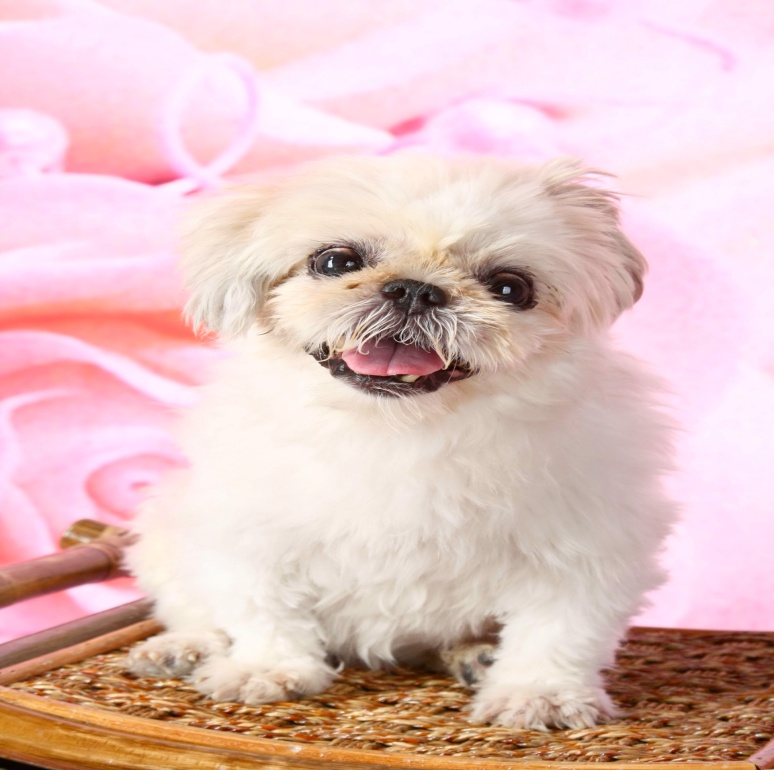 22.3%
   cats
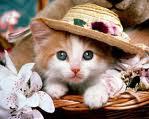 29.3%
Other pets such as:
Rabbits and
Tortoises
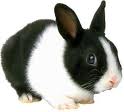 Animal Welfare Laws: Seriously Outdated
Study finds 75 years old anti-cruelty 
legislation leaves pets without adequate 
protection.

Licensed dogs:
2000:     67,098
2009:     317,024
Pets Living Conditions in HK
Reptiles kept in cartoons the 
   size of a lunch box; 
 Dogs in cages where they can 
	  barely turn around. 
 Tortoises piled in buckets with   
   no where to climb out and get  
   dry.
Associate professor of law Amanda Whitfort
says:

The government has yet to set minimum legal 
	cage sizes for pet shops that keep animals but are not involved in breeding.

As long as the animals can ‘move freely’ in a cage the operators will not be prosecuted.
Whereas in Australia, the government has set 

minimum legal cage sizes for specific animals species 

such as dogs, cats and rabbits.  

The law also forbids shops from keeping pets for 

more than four weeks.
Yet in HK, animal traders are free to keep 
pets for as long as they want.

They are also not required to walk the 
dogs they keep for sale.
Even if a trader is convicted of an animal 
cruelty offence, the Agricultural, Fisheries 
and Conservation Department does not 
have the power to revoke the license.  

Also, the researchers point out, no major 
updates have been made to the Prevention 
of Cruelty to Animals Ordinance since it 
was enacted 7 decades ago.
Current Situation
Professor Whitfort says:

Currently an animal which has not suffered 
an overt act of cruelty cannot be assisted.

Authorities must stand by and wait for the 
animal’s situation to deteriorate to the level 
of prosecutable cruelty before they can do 
anything.
Tony Ho Tse-tong says: 
(Chief  Superintendent of the Society for the Prevention 
of Cruelty to Animals’ inspectorate team) 

It is not possible for animals groups to help 
animals at risk unless they show clear signs 
of illness.
According to Agricultural, Fisheries 
and Conservation Department:

 Government authorities received 157 

	 reports of animal abuse last year.  

 9 people were prosecuted.
Veterinarian Dr Pauline Taylor describes:
The legal protection for animal welfare in 
   HK as ‘very basic’, even though it had  
   made some progress.

 Pet shops were only required to provide  
   space for an animal to stand in and turn  
   around, and there were inadequate resources to check on pet shops.
Basic Islamic Guidelines
Come with me and let us learn the 
guidance of Islam concerning kindness to 
animals so that we may behave with this 
beautiful character and gain the abundant  
reward of Allah. 

I ask Allah to benefit us with this piece of 
presentation.
Kindness to Animals:  The Greatness of Islam
Sa’eed bin Jubayr (May God be pleased with him) tells us:
I was with Ibn ‘Umar(May God be pleased 
with him) when he passed by a group of 
boys who had tied up a chicken and set it 
up in order to shoot at it (as a target).  
When they saw Ibn ‘Umar (May God be  pleased with him)    
coming, they ran away and left the chicken.
Ibn ‘Umar (May God be pleased with him) said:

“Who did this?  

The Prophet cursed whoever uses animals for targets.”

This means that the animal should not be made 
a target of torture.  Torture may be inflicted by 
cutting off the animal’s limbs, or some of its parts 
while it is still alive.  This is strictly forbidden in 
Islam.
Islam is the religion of mercy for all creatures
Mercy for:

Humans

Animals

Birds

Plants

All That Exists
Attitude Towards Animals
Do not torment the animals

Do not prevent them from food and 
	drink

Do not make them the object of shooting (or throwing).  

Treat them well with gentleness
Islam is the call of mercy
If the person knows that he would be cursed for
tormenting animals, then how about when he torments 
human beings?  Truly, Islam is the call of mercy.  Our 
Lord is the Most Gracious,  the Most Merciful.  

Our Messenger Muhammad is the Prophet of mercy.  

Our religion is the religion of mercy.  

We ask Allah, the Most High, to make us of those who 
are merciful.
Salaf As-Saalih (The Earlier Pious Generations) advised to be Kind to Animals
Caliph ‘Umar (May God be pleased with him) saw a man pulling 
a sheep with his leg in order to slaughter it.  
Caliph ‘Umar (May God bepleased with him) said to him:

“Woe to you.  Take it to its place of slaughtering in a good manner.”

Look at this compassion for animals, even at the 
time of slaughtering.
Adi Bin Haatim’s Kindness to Ants
What did ‘Adi bin Haatim(May god be 
pleased with him)   used to do whenever 
there were any bread crumbs remaining 
after a meal?  He would collect whatever 
bread was left and give it to the ants that were 
walking on the wall outside of his house.  
When he was asked about his action he would 
say:

“They are my neighbors!  They have a right upon me!”
Kindness to Animals is a Beloved Characteristic
Whoever is kind to animals, he is loved by the Most Gracious.
Kindness to animals is a beloved characteristic for every person.  
If  Allah, the Most High, loves anyone, He gives him kindness in all of his affairs.
Allah loves kindness to people and Allah loves kindness to animals.  
Allah loves kindness with friends and Allah loves kindness with neighbours.
Allah, the Most High, loves gentleness in dealing with animals.  Whoever is kind to animals, the Most Gracious (Allah) is pleased with him.
Saying of The Holy Prophet (PBUH)
‘Hazrat  Aishah (May God be pleased with her) the Mother of the Believers, said that she heard the Messenger of Allah saying:

“Allah loves kindness in all matters.”
Caliph ‘Umar (May God be pleased with him) worries about a Mule
Our earlier pious generations used to worry about
their shortcomings in the Rights of Allah, the Most 
High.

They used to worry about their shortcomings in the rights of others.  

They did this whether it was with their 
Family
Relatives
Neighbours
Friends
One of them even worried about his shortcoming in giving a riding animal its rights.

One day Caliph ‘Umar (May God be pleased with him)  
gathered the people and said to them.

“O people, by Allah, I fear that if a mule stumbled on the shores
of Iraq, I will be held accountable by Allah concerning it on the 
Day of Judgement.”
What did Caliph ‘Umar (May God be pleased with him) want to teach us?
He wants to teach us to: 
not fall short in giving the rights to animals and birds
Give them food and drink.  
Let him treat it with gentleness and kindness.
“Animals and birds have rights upon us.  So, we 
have to treat them with gentleness and kindness.”
The Man and the Thirsty Dog
The Companion, Abu Hurairah(May God be pleased with him) tells us 
that he heard:

“Once a man was walking along the road when he was overcome by 
extreme thirst.  He found a well, so he climbed down into the well 
and drank.  Then he came out to find a dog that was painting with 
thirst.  The dog was so thirsty that it was eating mud from the 
ground.”

The man thought that this dog was feeling the same type of thirst that 
he had.  Thus, he went down into the well again and filled his leather 
sock with water.  Then he held it in his mouth so that he could climb 
back up the well.  Then he gave it to the dog to drink.
Act of Kindness: Forgiveness of Sins
He held the shoe between his teeth until he came up 
out of the well.  Then he placed the water down in 
front of the dog.  The dog drank, and quenched its thirst.  

O what a good man he was…

What happened after that?

“Allah appreciated his act and He forgave him 
(of his sins).”

This means that Allah accepted his deed and had mercy upon 
him.
The Companions of the Messenger of Allah asked:
“O Messenger of Allah, is there reward 
for us (from Allah) in animals?  Are we 
rewarded for treating animals well?”  

The Prophet (PBUH) said:
“In every tender heart, there is a reward.”
Do Not Torment Animals
Islam commands us to be kind to animals

Islam forbids us from tormenting animals.

The righteous Muslim is kind to animals and stays away from tormenting them. 

Therefore if any of us see someone who has tied up 
an animal by its neck, and the rope is choking it and 
causing it pain, then say to him:
“Do not torment animals.”
Do not torment animals
If you see someone who keeps an animal 
locked up, and he does not give it water, 
then say to him:
“Do not torment animals.”

If you see someone beating an animal, or 
throwing rocks at it, then say to him,
“Do not torment animals.”
Kindness to The Birds
The Companion, Abdullah bin Umar (May God be pleased with 
him), passed by some boys who had tied up a bird and they 
were shooting at it.  They had bound and fettered it, and then 
they started shooting their arrows at it.  Then they would 
blame the owner of the bird for every miss of their arrows.  

But when they saw Ibn Umar (May God be pleased with him), 
they fled in fear of his anger.  Ibn Umar (May God be pleased 
with him) said: 

“Who did this?  May Allah curse whoever did this.  
The Messenger of Allah cursed whoever used as a target 
something that has a soul in it.”
Kindness to Animals while Slaughtering
Meat is from the food of human beings and it is one of the most delicious foods to man.  Meat comes from some of the animals, like cows and sheep.  

Our Islamic religion teaches us to be kind to animals even when we want to slaughter them.  

We do not slaughter the animals in front of their young, out of kindness to the animal and its  young.

Also, out of compassion for it, we do not slaughter the animal in front of its face where it may see the knife.  

We do not drag it away forcefully to the place of slaughter.  Rather, we lead it in a kind manner.
Kindness to Animals while Slaughtering
We do not slaughter it with a dull knife.  Rather we sharpen the knife in order to lessen its pain. 

 The Prophet (PBUH) says:

“Verily Allah has prescribed perfection upon everything.
Therefore, when you kill (slaughter an animal), then do 
it well.  Let each of you sharpen his blade and be gentle 
with his animal (during the slaughtering).” 
                                                               (Muslim)
The Beauty of Islam
Are there any teachings better than Islam?

It teaches us to be kind to animals before slaughtering.

Our religion is great. 

Caliph ‘Umar (May God be pleased with him), used to forbid that a sheep be slaughtered in the presence of another sheep.
Why is that?
This is so that the one whose turn to be slaughtered has not come will not be disturbed.  Also, this is so that you do not frighten the one that is being prepared for slaughter.

It has been mentioned that ‘Umar (May God be pleased with him)   , saw a man dragging a sheep in order to slaughter it and he struck it in its breast.  ‘Umar (May God be pleased with him), said to him: 

“Woe to you.  Take it to its slaughter place in a kind manner.”

“We should show kindness to animals at the time of slaughtering.”
The Cat and the Mean Woman
The Companion, Ibn ‘Umar (May God be pleased with him), tells us that the Messenger of Allah said:

“A woman entered the Hell-fire because of a cat.”

But why did this woman go to Hell?  What did she do to the 
cat?  Let us listen to the Messenger of Allah as he relates this 
story to us:

“She locked it up and bound it in fetters.  She would not feed it, nor 
give it drink.  Also, she would not let it eat the vermin of the earth.”
The vermin are the insects and rodents.  Thus, what happened to the 
cat after its imprisonment and prevention from food and drink?
The Messenger of Allah said:
“…until the cat died.  Therefore the woman 
entered the Hell-fire because of it.” The woman’s 
heart had become extremely hard. The cat died 
because of her preventing it from food and drink.  
Therefore, this woman deserved to enter the 
Hell-fire because of this.

In this story there is a good lesson for us.
 
“We must refrain from harming animals.”
The Story of Prophet and an Ant
Do you know about the story of the Prophets 
whom Allah scolded for killing ants?
The Companion Abu Hurairah(May God be pleased
with him) tells us about it.  He said:
“The Messenger of Allah told us one day that 
one of the Prophets sat down under a tree.” This was so that he could rest from the fatigue of 
his travel and seek shade under the tree.  Then what 
happened to that Prophet?
“An ant bit him.”
What did the Prophet do to it?
“He commanded that his articles be moved and he removed everything from under the tree!” This means that the Prophet commanded the people to remove his belongings from their place under the tree.
“Then he commanded that the ant’s home be burnt.” When he burnt the home of the ants and their place of living, Allah revealed to him: “Is it because of the bite of a single ant that you have destroyed an entire nation from the nations that glorify (Allah)!  Why not just kill one ant?”
A light scolding to Prophet
This means:
“Why did you not just burn one ant – the ant that harmed you – instead of all of the others?”

The others did not commit any crime.  In this was a light scolding from our Merciful Lord upon His Noble Prophet.
From this Prophetic story   we learn the following:
That the animals really glorify Allah, the Most High.

That it is not permissible to burn animals with fire.

That Allah, the Most High, was concerned about the ants that no one cares about, in order that we may learn kindness to animals.
The Holy Quran Says:
“See you not (O Muhammad PBUH)” that Allah, He it is Whom glorify whosoever is in the heavens and the earth, and the birds with wings outspread (in their flight)? Of each one He (Allah) knows indeed his Salat (prayer) and his glorification [or everyone knows his Salat (prayer) and his glorification]; and Allah is All-Aware of what they do. (An-Nur 24:41)
The Story of a Sad Camel
Do you know the story of the sad camel ?
A camel was sad, because the owners
wanted to slaughter it.  What did the camel 
do?  We will let the Companion, Ya’la bin 
Murrah (May God be pleased with him), tell 
us the story from its beginning.
The story begins:
He said:
I travelled with the Messenger of Allah and I saw  
something from his that was amazing.  We stopped 
at a place, when a camel came to Him and stood in 
front of Him.  The Messenger of Allah saw that its 
eyes were flowing with tears, so he sent for its 
owners and said to them:

“What is with this camel of yours that it complains 
about you?”
His Companions said:
“We used it for our work, but now that it has grown 
old and it cannot work, we have decided to slaughter it 
tomorrow.”

This means that they had agreed to have it slaughtered.  

The Messenger of Allah said:
“Do not slaughter it.  Place it with the other camels so it can be with 
them.”

Ya’la (May God be pleased with him) then said:
“So he branded the camel with the mark of charity and let it go 
(amongst the others).”
The tradition had been reported with more detail saying that the Prophet said:
“Where is the owner of this camel?”
The owner came and the Prophet said to him:

“Sell it to me.”

The owner said:

“No, rather we will give it to you as a gift, O 
Messenger of Allah.”

In other words, “I am giving it to you as a gift from me.”
The Prophet then said:
“No, sell it to me.”

The owner replied:

“No, rather we will give it to you, O Messenger of Allah.  It 
belongs to a family of a household that does not have any 
livelihood other than it.”

The Prophet said:

“I have only mentioned this about its affair (i.e., buying it) 
because it is complaining of too much work and very little 
feeding.  Therefore be good to it.”
Moral Lesson:
This story teaches us the extreme mercy of the Messenger of Allah towards animals.

His kindness to them. 
 
We follow the Messenger and imitate his deeds.  For this reason we must be kind to animals.

“Our Prophet Muhammad (PBUH) was extremely merciful and kind towards animals.”
Conclusion:
My beloved Islamic Course  participants…

Kindness to animals is something that Islam teaches us.  

We obey and listen to everything that is in our great religion of Islam.  

We must not torment animals, but rather we should be kind and merciful to them.  

We must not forbid them from food and water, but rather we should feed them and give them drink.  

We must not harm them by beating them or dragging them forcefully.  

If we do these things, then we will have established kindness to animals.